Паспорт инновационного проекта
Тема: «Построение модели гуманитарного образования как путь реализации индивидуальной образовательной траектории одаренных детей».

Инновационная идея:  расширить образовательное пространство и повысить включенность всех членов ОП в построение траектории индивидуального развития ребенка

Уровень реализации: институциональный.

База апробации и внедрения инновационной идеи: 7б, 9г классы МБОУ города Кургана «Гимназия № 19». 

Организатор  проекта: заместитель директора  по научно-методической работе, учитель русского языка и литературы Котикова Вера Сергеевна.

Сроки реализации инновационного проекта: 2017/2018 гг..

Утверждено: приказ МБОУ г. Кургана «Гимназия № 19» от 29.11.2016 г. № 217
Актуальность, социальная значимость и востребованность       проекта
Закон РФ "Об образовании" (ст.50 п.1)
…Обучающиеся всех общеобразовательных
 учреждений имеют право … 
на обучение в пределах … стандартов 
по индивидуальным учебным планам. 
…Обучение граждан по индивидуальным 
учебным планам в пределах государственного
 образовательного стандарта регламентируется 
Уставом данного образовательного учреждения.
Федеральные государственные стандарты 
Индивидуальный учебный план призван
обеспечить освоение ОП на основе 
индивидуализации ее содержания с учетом 
особенностей и образовательных потребностей 
одаренного ребенка.
 Личностная, мотивационная и организационная 
готовность к продуктивной творческой и 
интеллектуальной деятельности, решению проблем
в «ситуации незнания».
Социальный заказ родительского
 сообщества: индивидуализация образования

Физическое и психологическое здоровье ребенка. 
Способность к социальной адаптации в 
быстро меняющемся мире.
Способность к самообразованию и потребность в нем
Способность к продолжению образования 
и получению востребованной в обществе профессии.
Дерево целей и задач
Механизм реализации: соединение урочной и внеурочной деятельности
Текст
 как
 «сплетение
 смыслов»
 (современная литература)
(10 чел.)
Индивидуаль-
ные    исследовательские и творческие проекты
(5 чел.)
Решение
олимпиадных задач
по русскому языку (21 чел.)
Слово
 – образ –
смысл:

филологи-
ческий
 анализ
 текста (17 чел.)
Лингви-
стический 
анализ художественного
 текста (7б)
Углубленное

 изучение
русского языка
(7б, 9г)
Углубленное
 изучение


литературы
 (7б, 9 г)
Технология

 исследова-
тельской
 деятельности
(7б)
Технология реализации проекта во внеурочной деятельности - КСО «Разновозрастное обучение»
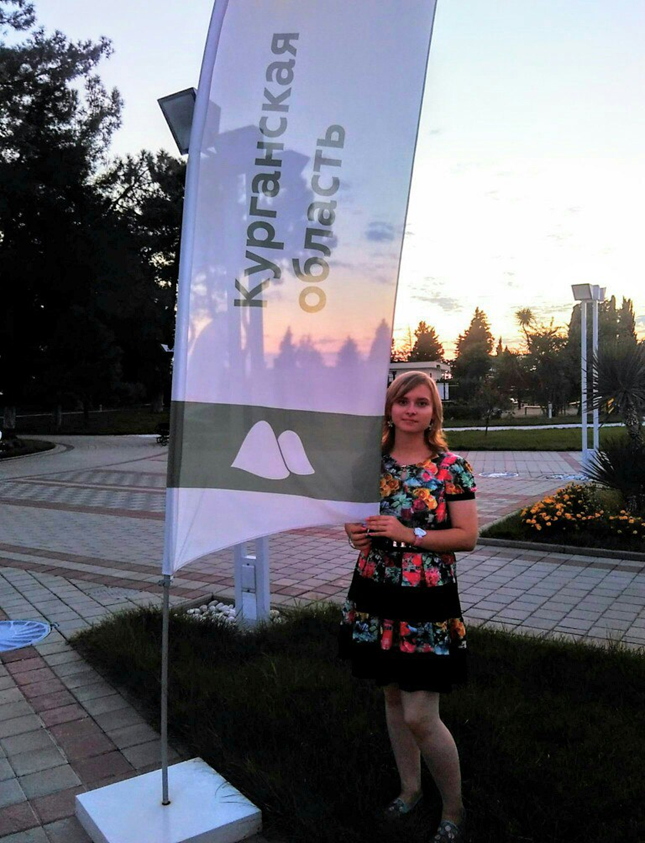 Каждый  учит каждого, более опытный, успевающий учит своего товарища.

Общение в динамических парах (парах сменного состава).

Реализация индивидуального подхода, работа в индивидуальном темпе.

Мотивация обучающихся. 

Снятие социально – педагогических барьеров общения и взаимодействия в учебной группе

Развитие навыков мыследеятельности и  коммуникации.

Рост ответственность не только за свои успехи, но и за результаты коллективного труда.
Никитина София, участница образовательной смены
«Литературное творчество»,
СИРИУС, 2017
Результаты проекта, социально-экономические эффекты2017-2018 учебный год
РАЗРАБОТАНЫ И ПРОХОДЯТ АПРОБАЦИЮ:

Рабочие программы урочной деятельности: «Русский язык. 7 – 9 класс. Углубленное изучение», «Литература. 7 – 9 класс. Углубленное изучение», «Лингвистический анализ художественного текста», «Технология исследовательской деятельности».

•Рабочие программы внеурочной деятельности: «Решение олимпиадных задач по русскому языку», «Слово – образ – смысл. Филологический анализ художественного текста», «Текст как сплетение смыслов» (современная литература).

•Электронный учебное пособие по предмету «Лингвистический анализ художественного текста»

•Электронное учебное пособие «Решение олимпиадных задач по русскому языку .

•Проведено 10 занятий «Психолого-педагогическое сопровождение одаренных детей» в рамках муниципальной инновационной площадки.
РЕЗУЛЬТАТЫ УЧАСТИЯ В ОЛИМПИАДАХ и НПК:

ВОШ, Русский язык, муниципальный уровень: 1 победитель , 8 призеров.

ВОШ, Русский язык, региональный уровень: 1 победитель , 3 призера.

ВОШ, Литература, муниципальный уровень: 3 победителя , 7 призеров.

ВОШ, Литература, региональный уровень: 1 победитель , 5 призеров.

МГУ. Литература, заочный этап «Покори Воробьевы горы»: Никитина София, 9 класс, 95 баллов, победитель.

Городская научно-практическая конференция: 1  место (секция «Филология») и  2 место (Секция «Языкознание»).
Социально-значимые результаты
Потребность в интеллектуальной творческой деятельности
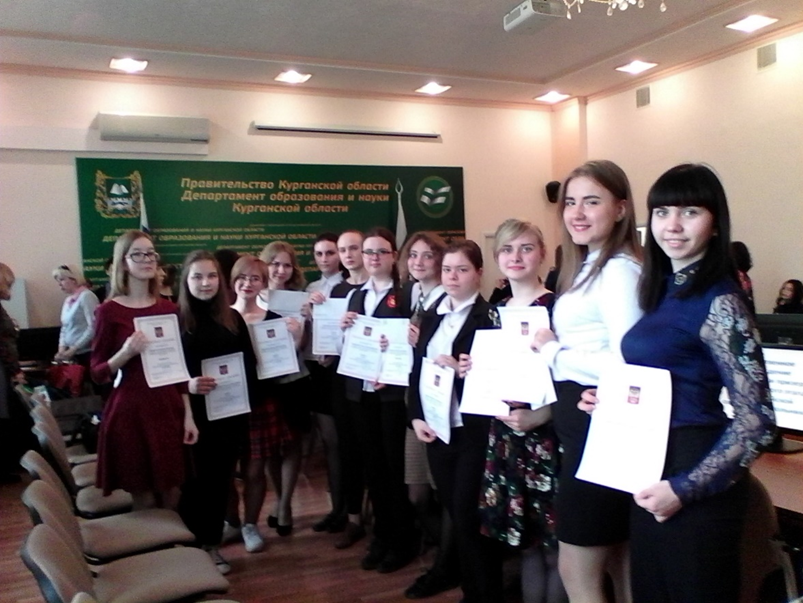 Прогресс  в личностном развитии
Моделирование будущей профессиональной  деятельности
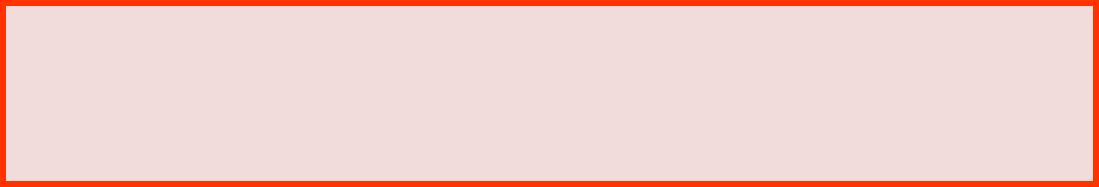 Ответственное отношение к результатам 
своей деятельности и коллективного труда
Удовлетворенность образовательных запросов детей и родителей